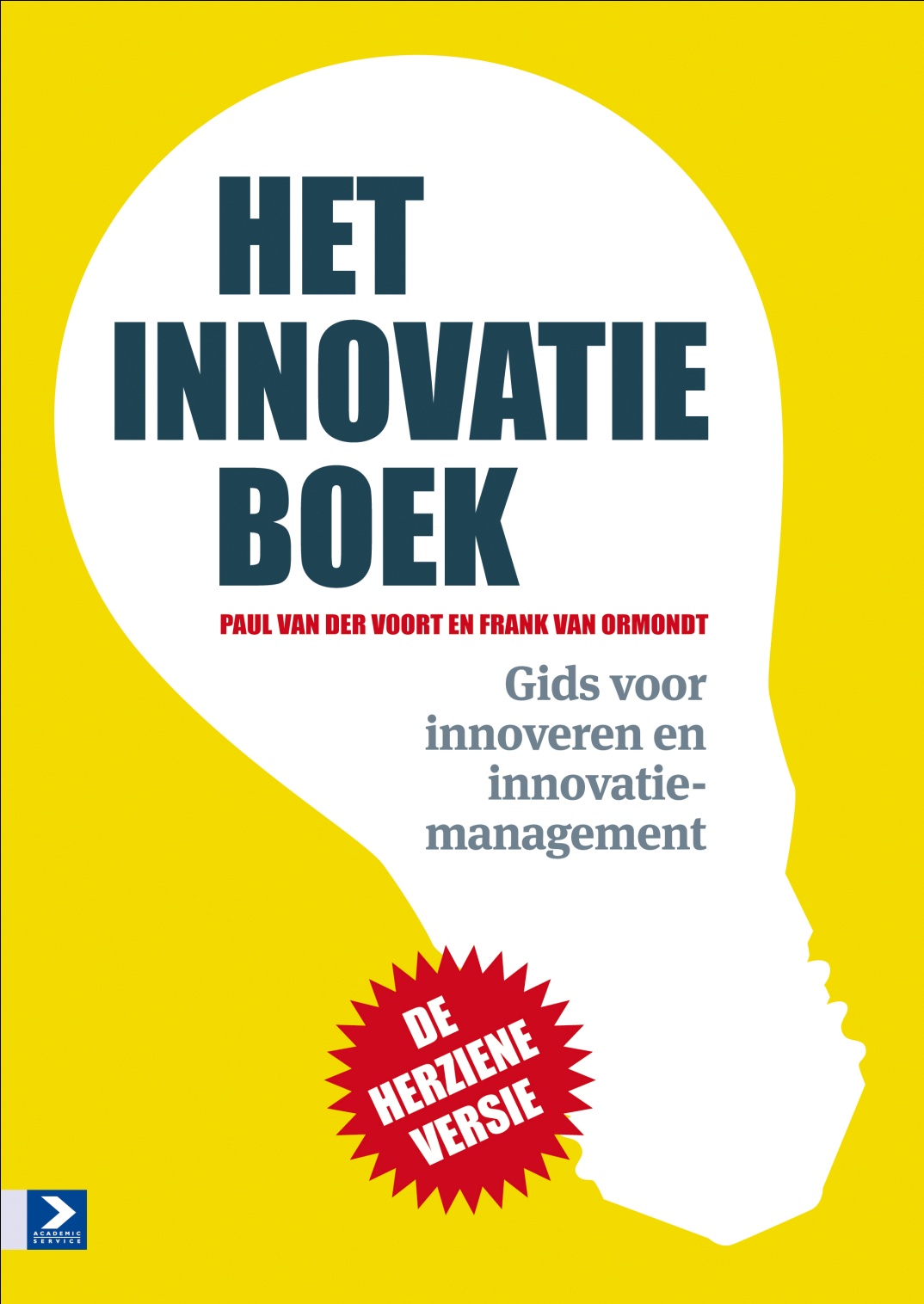 Inleiding

Deel I  Waardecreatie
Wat is innovatie
Waarom innoveren we

Deel II  Innoveren
Het innovatieproces
Dromen 
Denken
Durven
Doen
Open innovatie en co-creatie
Typen innovaties en hun aanpak

Deel III  Management van innovatie
Meten en verbeteren
Strategie
Sturen van innovatie
Externe oriëntatie
Cultuur en structuur
Wat is innovatie?
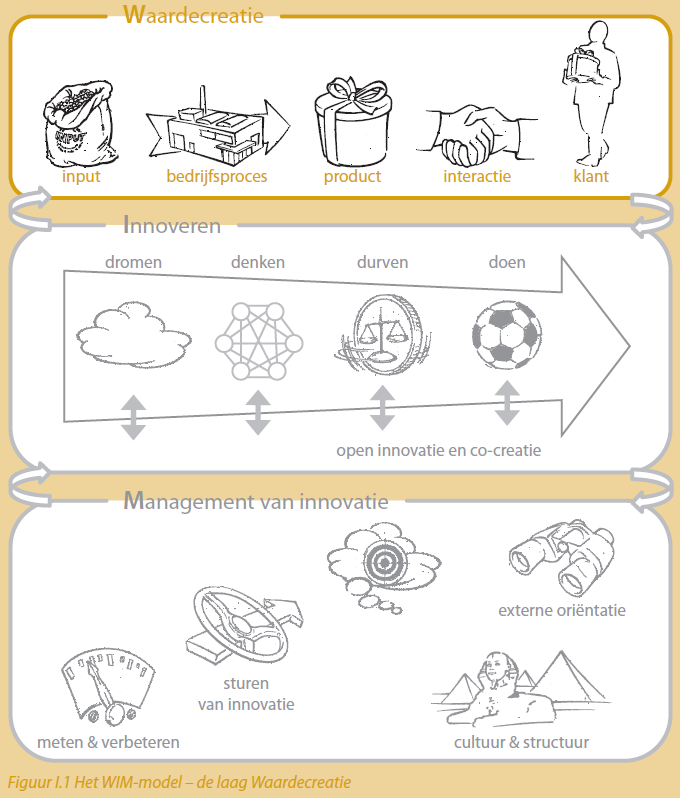 Deel 1:
Waardecreatie
Wat is innovatie?
Het effect van innovatie
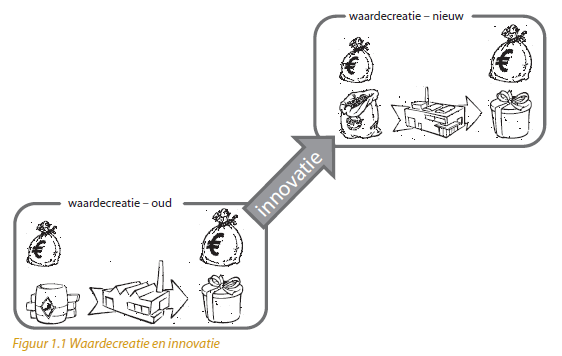 Wat is innovatie?
Waarde
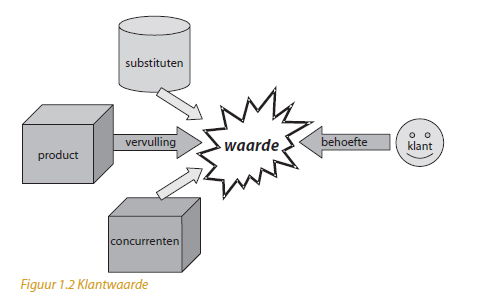 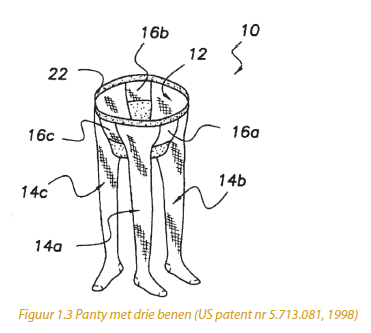 Wat is innovatie?
Het object van innovatie
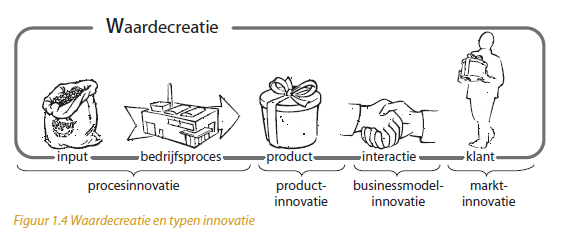 Wat is innovatie?
Sprongsgewijs
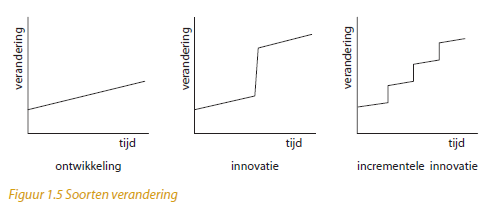 Wat is innovatie?
Mate van verandering
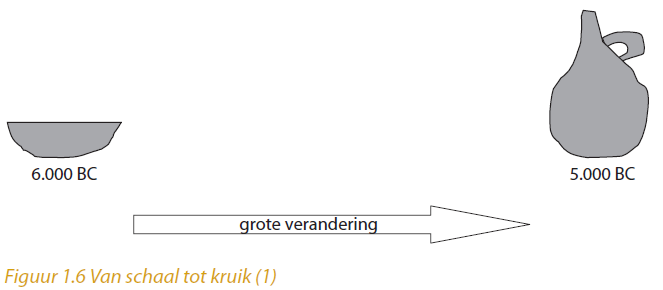 Sprong
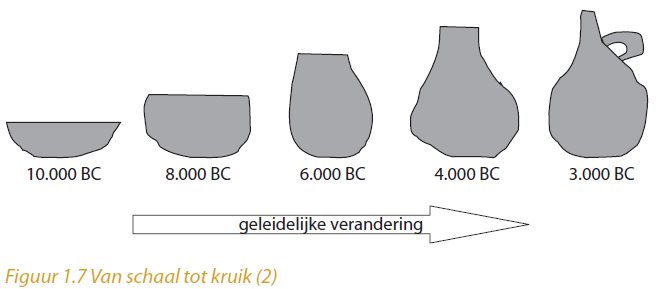 Geleidelijk
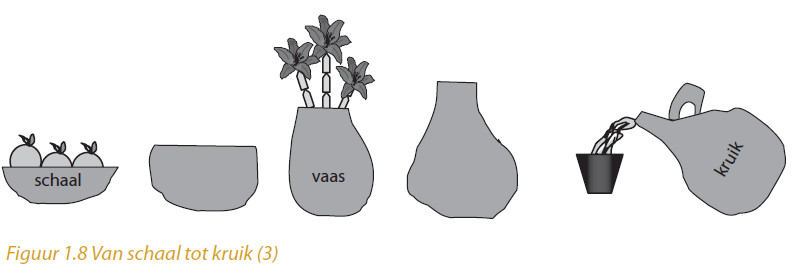 Sprong intoepassing
Wat is innovatie?
Mate van verandering
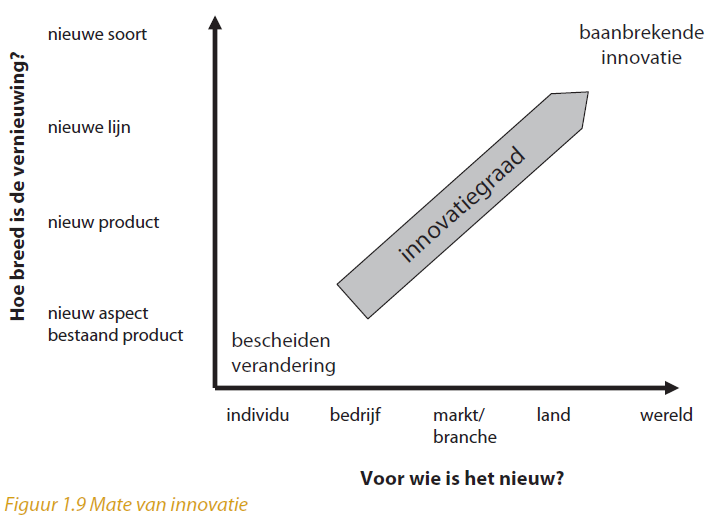